Elinkeinokalatalouden kehitys ja näkymät
Jari Setälä
Luonnonvarakeskus
Kalatalouden innovaatiopäivät 2019
7.11.2019
Vantaa
Esitelmän rakenne
Kalatalouden keskeiset tavoitteet   

Kalatalouden kehitys 
Kalastus
Vesiviljely
Kauppa ja jalostus

Kalatalouden tulevaisuuden näkymät
2
21.10.2019
Tavoitteet
Kalatalouden keskeiset tavoitteet
Toimintaohjelma 2015-20:
Tavoitteena on kilpailukykyinen toimintaympäristö, joka mahdollistaa toimialan kestävän kasvun ja uudistumisen
Painopisteenä alkutuotannon kehittäminen 
Kalastuksessa toiminnan uusiutuminen
Uudet toimintamallit, tuotteet ja markkinat sekä saaliin arvon lisäys
Vesiviljelyssä erityisesti kestävä kasvu
Kauppa ja jalostus tukevat alkutuotannon kehitystä 
Keräily, tuotekehitys ja vienti  
Kustannustehokas, johdonmukainen ja asiakaslähtöinen hallinto
4
21.10.2019
Kalatalouden kehitys 2015 - 2019
Silakalla paljon mahdollisuuksia
Kalajauhotehdas kalatalouden 
     menestystarina
Merkittävä uusi markkina
Vakauttanut silakan tuottajahintoja
Luonut edellytykset kotimaiselle
    ravinteiden kierrätyskalarehulle
Toimijakohtaiset kalastusoikeudet
     ja kiintiöt helpottamaan tuotannon
     suunnittelua
Kiintiöiden supistuminen ongelma
Miten käy turkistalouden?
Dioksiinit vähentymässä
Kiinnostus elintarvikesilakkaan kasvanut
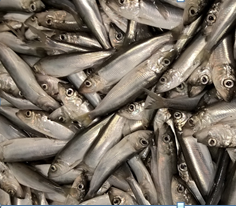 6
21.10.2019
Rannikkokalastuksen vaikeudet jatkuvat
Hylkeet ja merimetsot suurin 
     ongelma
Ympäristöolosuhteiden muutokset
     vaikuttavat kalastukseen
Tukien heikkeneminen ja byrokratian
     kasvu kismittävät
1-ryhmäläisten määrä vähenee
Lähikalabuumi menossa
Innovaatio-ohjelmassa etsitään 
     ratkaisuja hyljeongelmaan
Merimetsojen aiheuttamat ongelmat
     tiedostetaan paremmin
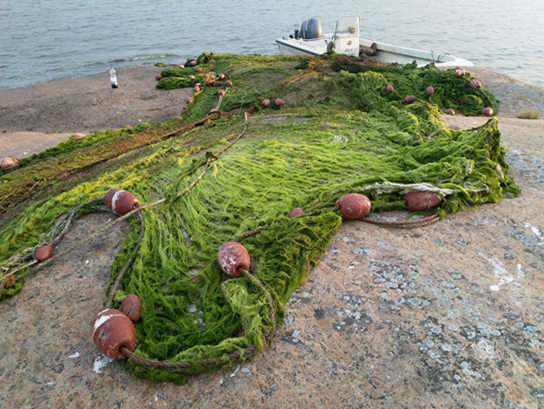 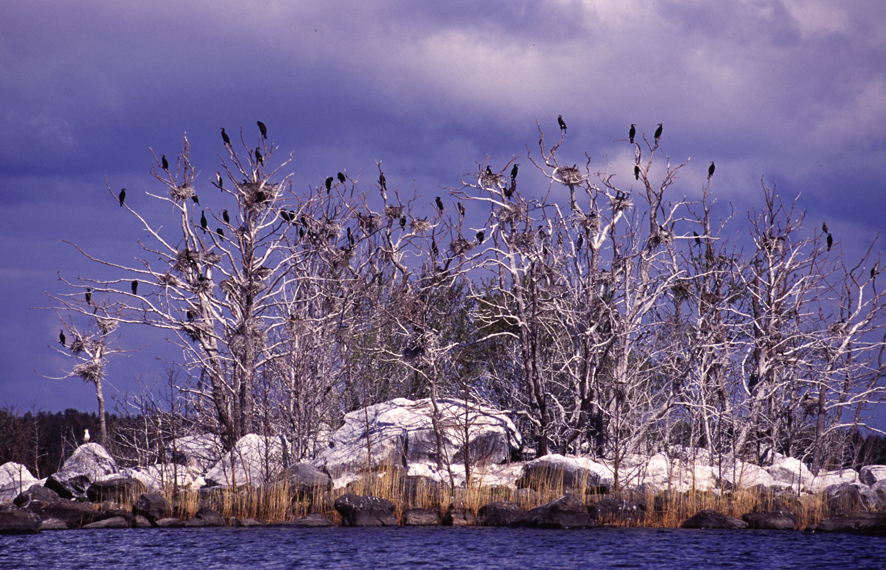 7
21.10.2019
Sisävesikalastus kehittyy
Ympäristömuutokset näkyvät
     sisävesilläkin
Kuha- ja muikkukannat 
     kasvussa, rapu merkittävä,
     särkikalojen hyödyntäminen
Kalastajien yhteistyö tiivistynyt
Uusia 1-ryhmän kalastajia
Kalatalousryhmien rooli
     tärkeä
Kaupallisen kalastuksen
     kehittämisohjelma
Kalastuslupien saatavuus ongelma
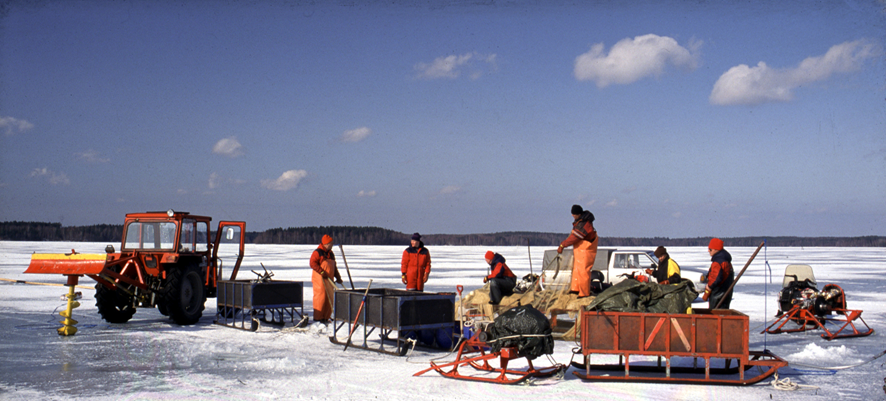 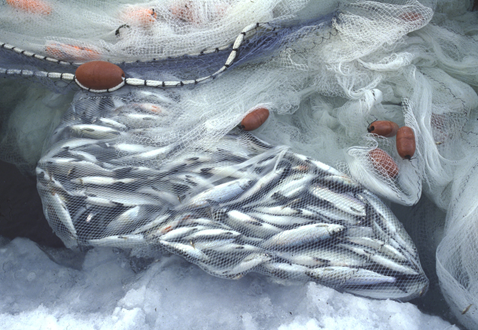 8
21.10.2019
Vesiviljelyn kehitys
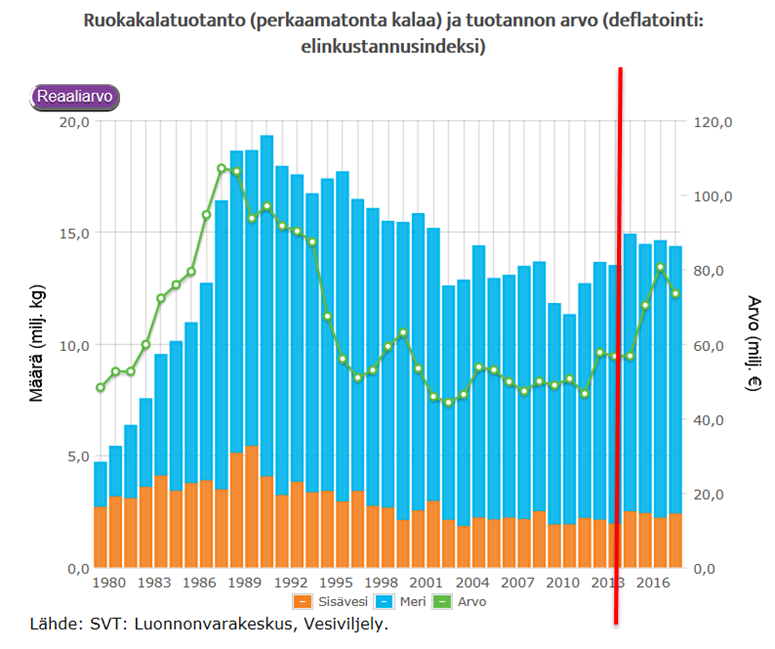 Tavoite + 10 Milj. kg

Tuotannon lisäys 1 Milj.kg

Lisäkapasiteettia syntynyt >
        	 Meri	  	1,6 M. kg
		 Sisävesi  	0,5 M. kg
		 Kiertovesi	1,7 M. kg
		 Yhteensä	3,8 M.kg

 Tuotannon arvo noussut  merkittävästi
 Kiertovesilaitoksiin investoitu rohkeasti, 
     mutta ruokakalatuotanto toistaiseksi 
     kannattamatonta
 Merilaitosten kannattavuus ollut poikkeuksellisen hyvä
 Ympäristölupien saamisen epävarmuus edelleen pääongelma
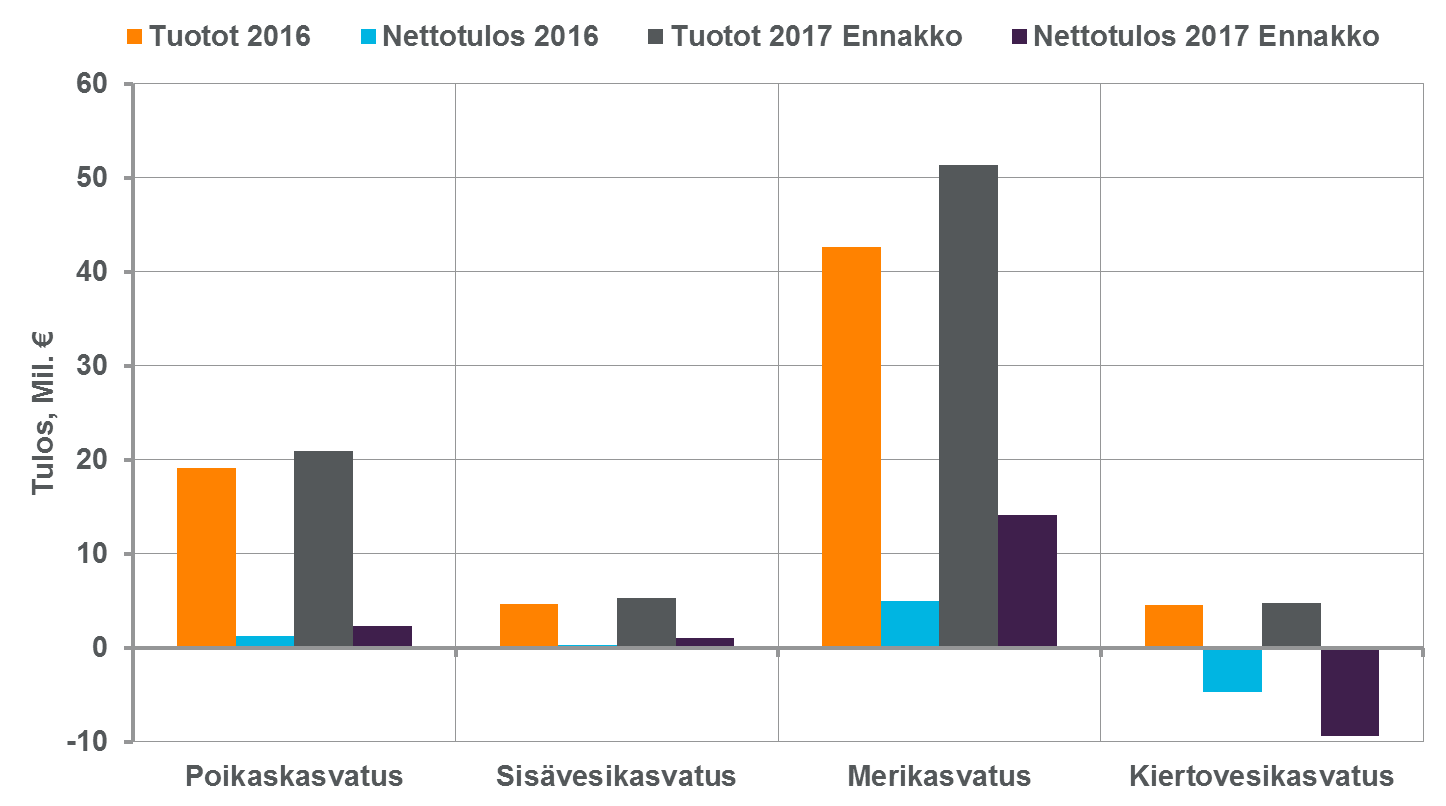 9
21.10.2019
Kaupassa ja jalostuksessa ollut vipinää
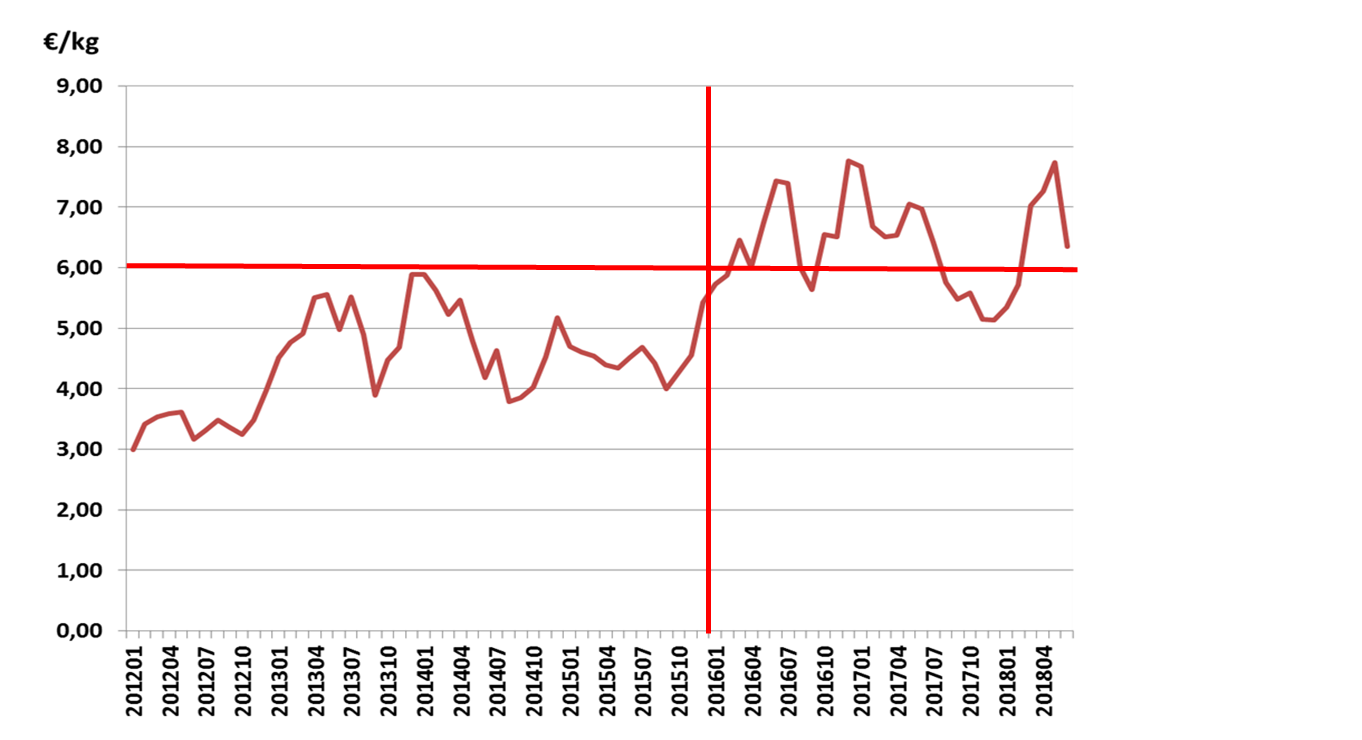 Lohen hinta korkealla tasolla,
     mikä vähensi kalan kulutusta 
     ja tuontia
Jalostussektorin arvo kasvoi
Kalanjalostus kansainvälistyy,
     keskittyy ja integroituu tuotan-
     toon ja kauppaan
Paljon yritysjärjestelyjä
Elintarvikkeiden halpuutus
Kalan rooli kauppaketjuissa 
     hieman muuttunut
Korkean hinnan aikana panostetaan 
     valikoimiin, ympäristöystävällisyyteen ja vastuullisuuteen
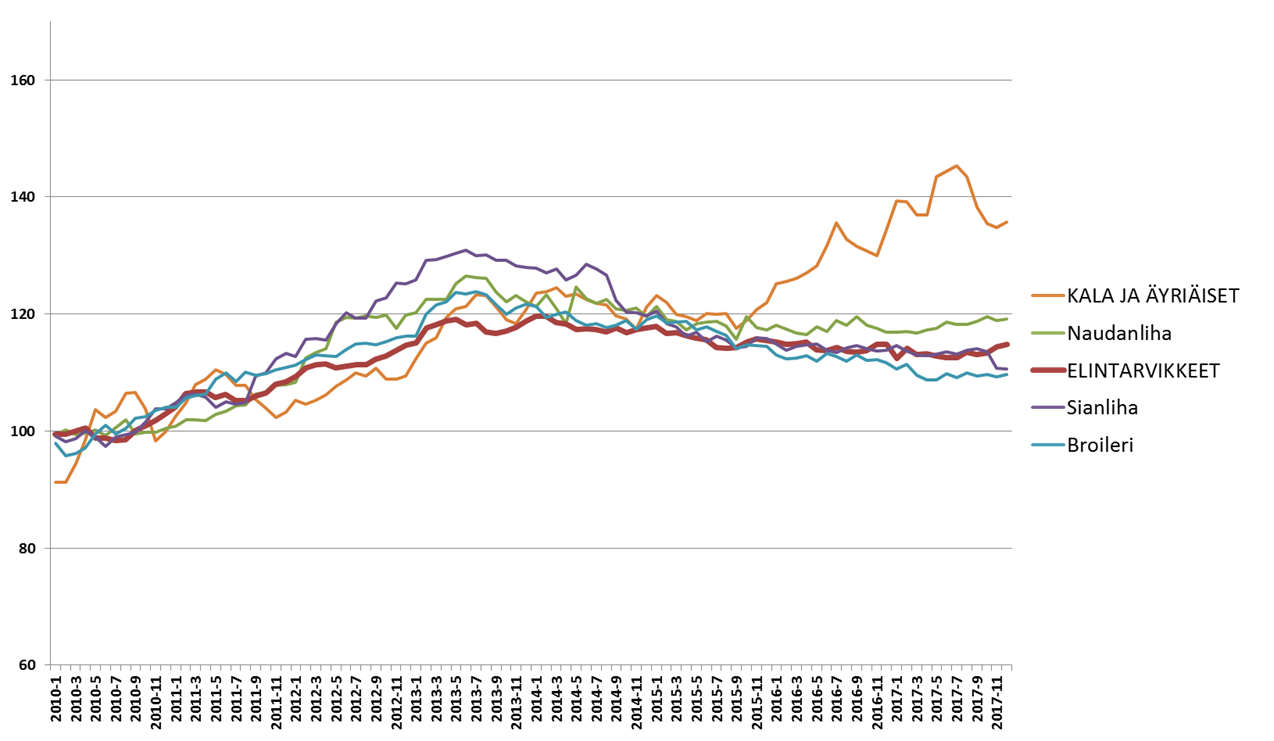 10
21.10.2019
Tulevaisuuden näkymät
Lohen maailmanmarkkinahinnat
Lohi halpaa
Paljon hintakampanjoita
Kalan kulutus kasvaa
Kauppa ja jalostus panostaa 
     lohikauppaan
Alkutuotannolla kannattavuus-
     ongelmia

Lohi kallista
Vähemmän hintakampanjoita
Kalan kulutus vähenee
Kauppa panostaa valikoimiin
Jalostus etsii vaihtoehtoisia 
     raaka-aineita
Alkutuotannolla menee 
     paremmin
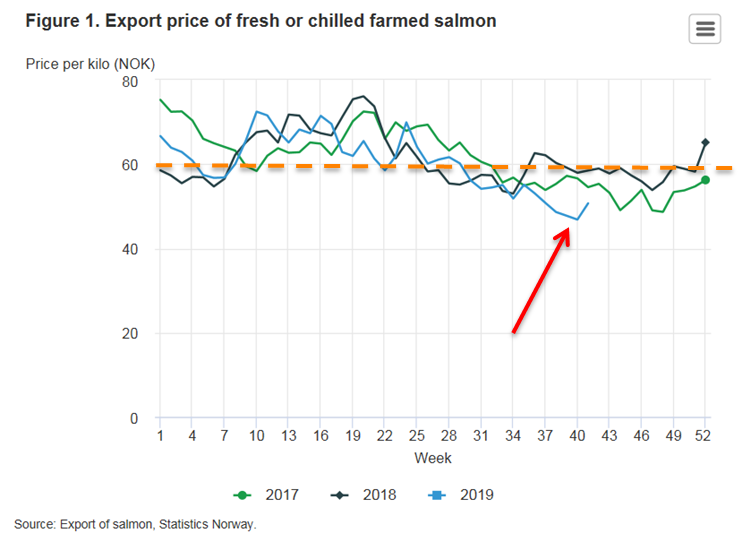 Yleisin veikkaus on, että korkea hintataso jatkuu
Lohen hintakehitystä vaikea ennustaa
12
21.10.2019
Taloustilanne
Ruoka ei ole kovin 
     suhdanneherkkä tuote

Taloustilanne ei merkittävästi
     vaikuta kalatalouteen

Noususuhdanteessa vaikea 
     saada kalatalouteen työnte-
     kijöitä

Laskusuhdanteessa kannattaa
     kehittää, kun on halvempaa

Kalatalouteen kannattaa lasku-
     suhdanteessa panostaa
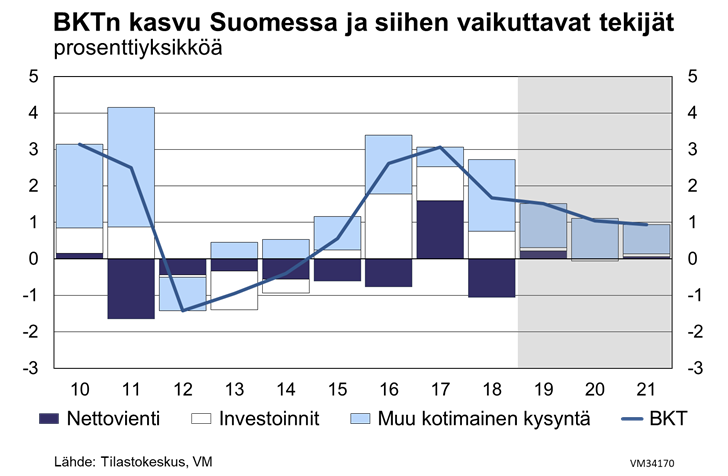 13
21.10.2019
Ilmastonmuutos
Ilmastonmuutoksen uskotaan jatku-
    van vähintään nykyvauhtia 

Ilmaston ja ympäristön muutokset 
     vaikuttavat suoraan ja epäsuoraan 
     kalatalouden toimintaedellytyksiin

Vaikutukset voivat olla kalataloudelle
     edullisia tai haitallisia

Ympäristövaikutuksia tulisi tarkastella
     kokonaisvaltaisemmin

Kala pitäisi viedä ilmastoystävällisen
     ruokapolitiikan keskiöön
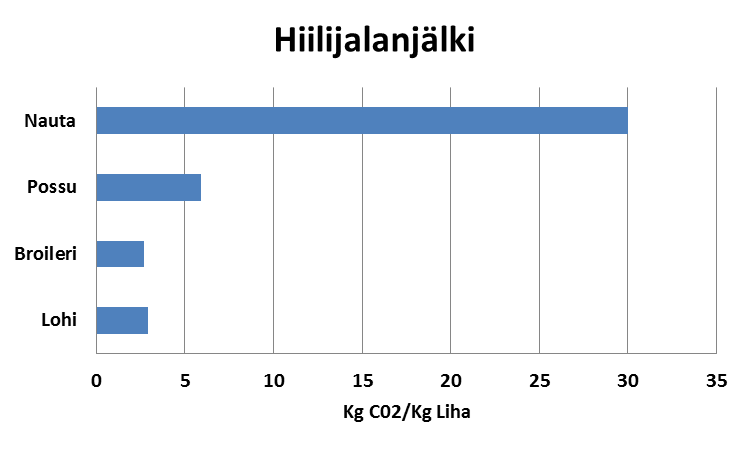 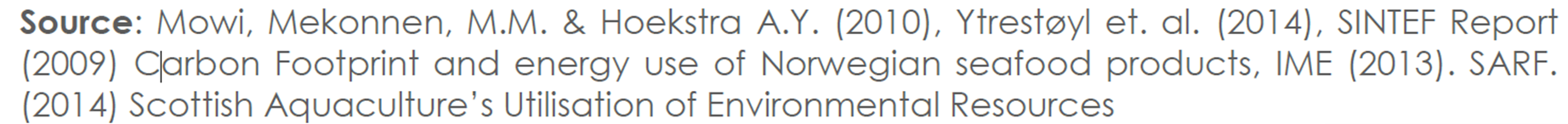 14
21.10.2019
Kulutuskäyttäytymisen muutos
Muutokset kulutuskäyttäytymisessä
     olleet perinteisesti hyvin hitaita

Onko kuluttajien arvot ja kulutus-
     käyttäytyminen murroksessa?
Sosiaalinen media muutostekijänä
Trendit ja ilmiöt leviävät salamana
Kulutus yksilöityy 
Ruoasta identiteetin ilmaisuväline
Ruokakin halutaan netflixpalveluna
Ajaako aika massatuotteiden ohi?
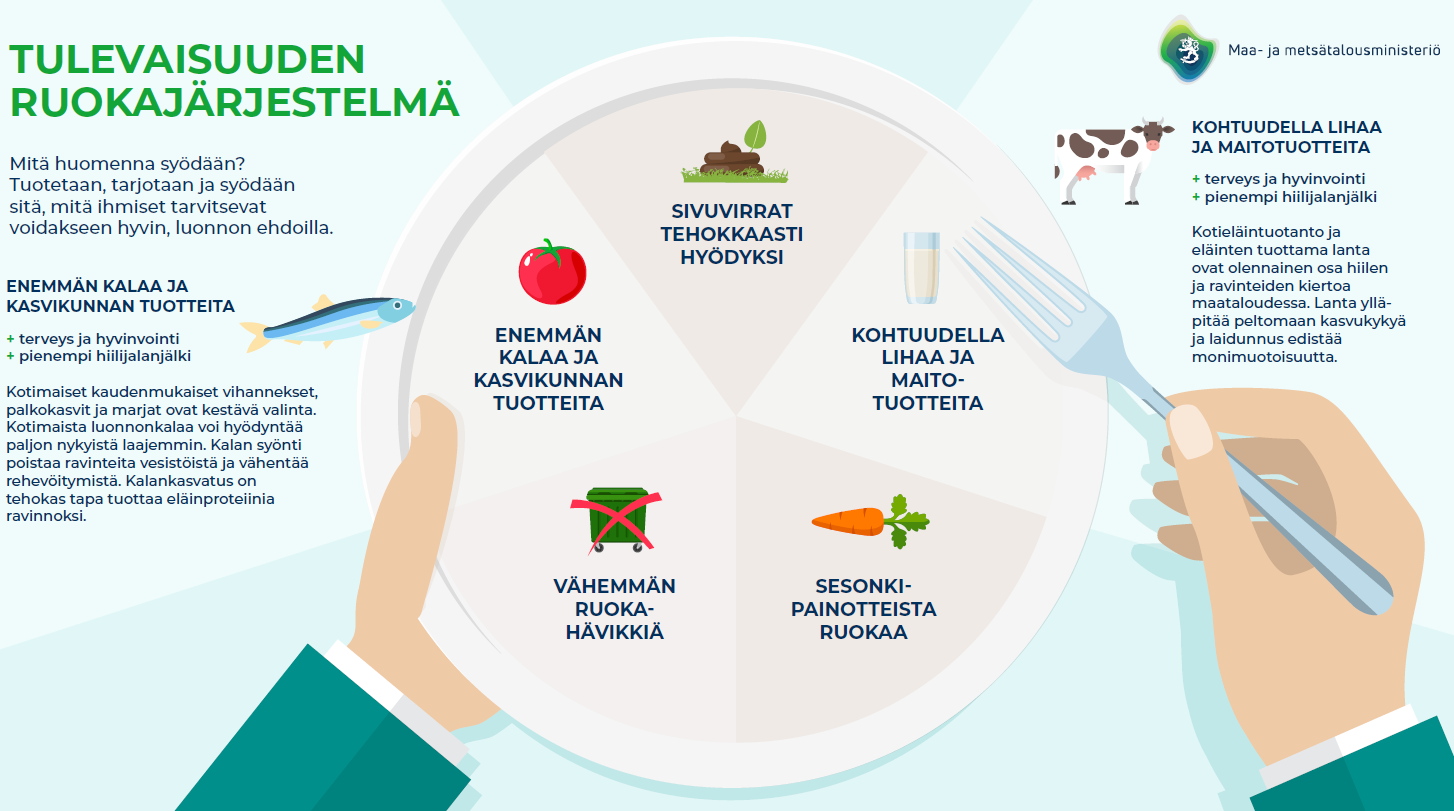 Kulutuksen pirstaloituminen
Sekä kalliit erikoistuotteet että edullisimmat perustuotteet kasvavat
Ruoan tuotanto keskittyy ja kansainväliset tehotuotetut tasalaatuiset pitkälle jalostetut tuotteet valtaavat markkinoita 
Ruoan alkuperä hämärtyy > Kuluttaja kaipaa tietoa tuotannosta, tarinat puhuttelevat
Villiruoka mitä suurinta luksusta
15
21.10.2019
Teknologian murros
Ruoantuotannon teknologiset
     ratkaisut
	-  Automatisaatio
	- Luonnonolojen hallinta: 
           Satokausi on aina!
	
Lisäarvotuotteiden läpimurto

Ruoka netflixpalveluna
-   Elämyshakuisuus, IT-teknologia 
    ja uudet palvelumallit luovat kasvu-
    mahdollisuuksia kalavarojen hyödyn-
    tämiseen ja elintarvikeketjuun
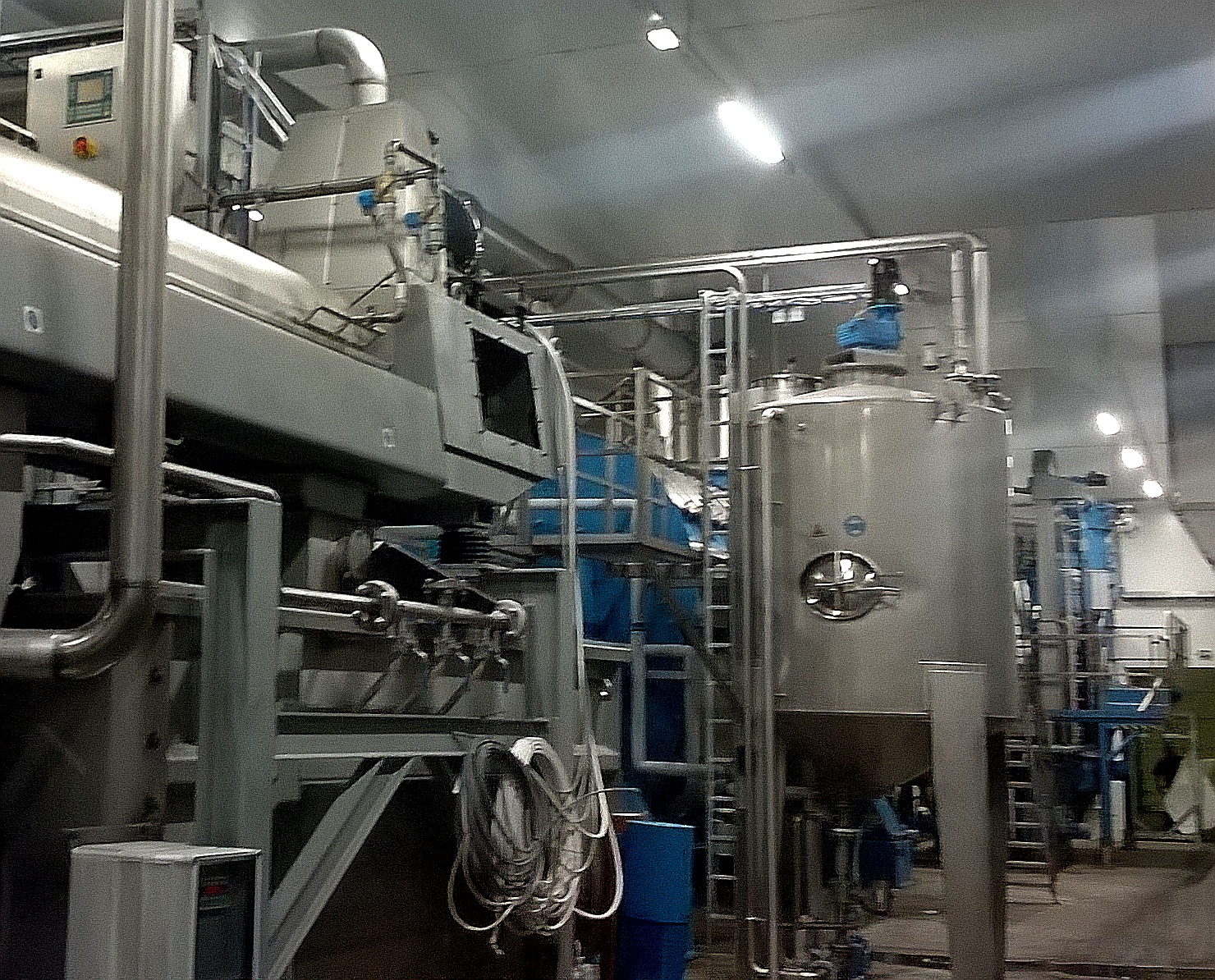 16
21.10.2019
Mustat joutsenet
Kauppapolitiikan täyskäännökset
USA/Kiina kauppasota
Venäjän kauppa
Ruokakriisit
Haitallisia tai edullisia vaikutuksia
17
21.10.2019
Tulevaisuuden tekijät
Lohimarkkinoiden murrokset
Lähivuodet paljastavat uusien tekniikoiden todelliset mahdollisuudet
Kalatäi ja leväkukintojen tilanteen kehittyminen 
Lisääkö kotimaisen jalostuksen keskittyminen kilpailukykyä vai kilpailua? 
Lisääntyykö tuontikala vai saako kotimainen alkutuotanto vihdoinkin uuden mahdollisuuden
Löydetäänkö yhteinen sävel ympäristörajoitteiden ratkaisuun
Pääseekö kalatalous samalle viivalle muun elintarviketuotannon kanssa
Tuottaako elinkeinojen ja tutkimuksen yhteistyöverkostot todellisia kaupallisia tuloksia
18
21.10.2019
19
21.10.2019